Spectroscopie de Rotation
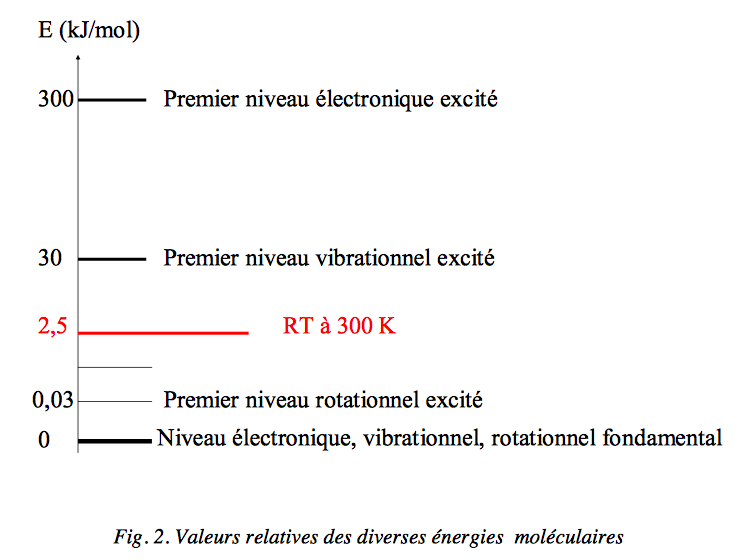 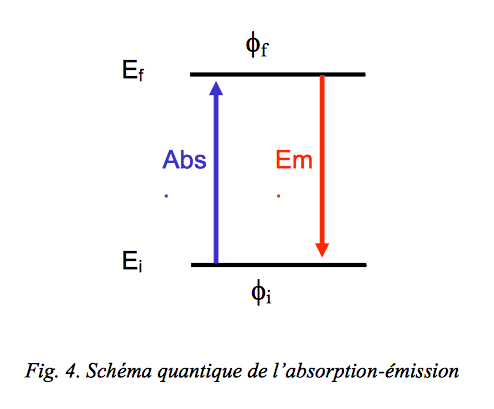 P. Chaquin LCT-UPMC
Introduction à la spectroscopie de rotation
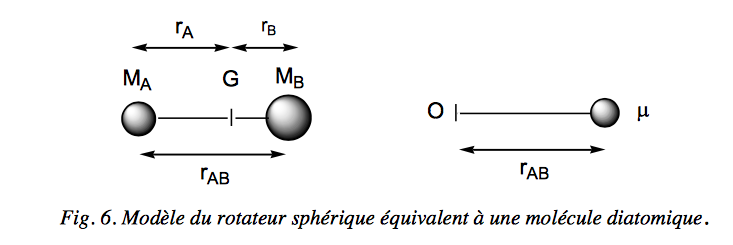 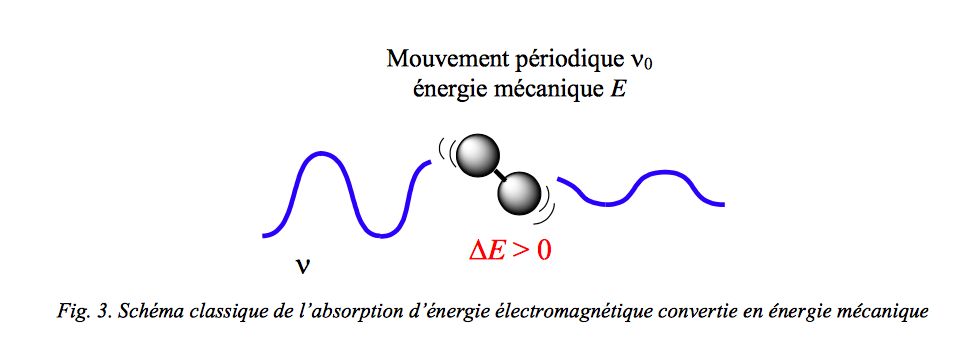 P. Chaquin LCT-UPMC
Introduction à la spectroscopie de rotation
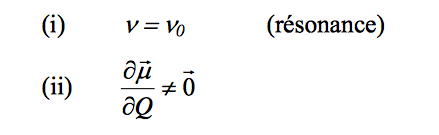 Spectro IR
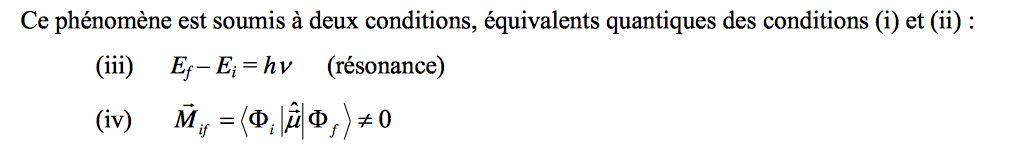 P. Chaquin LCT-UPMC
Introduction à la spectroscopie de rotation
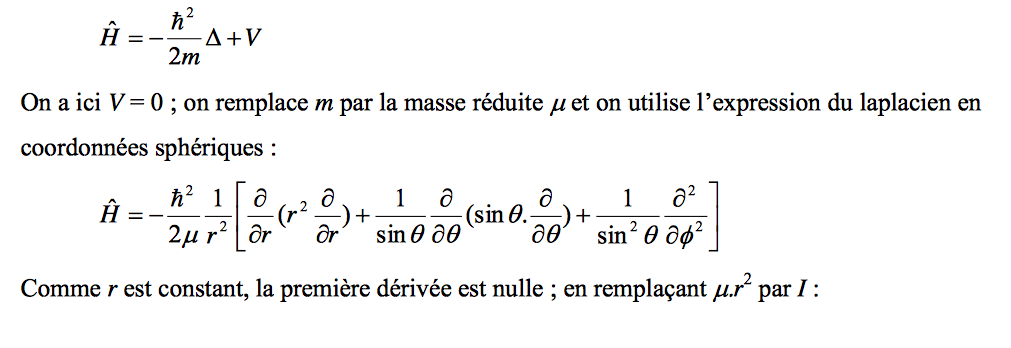 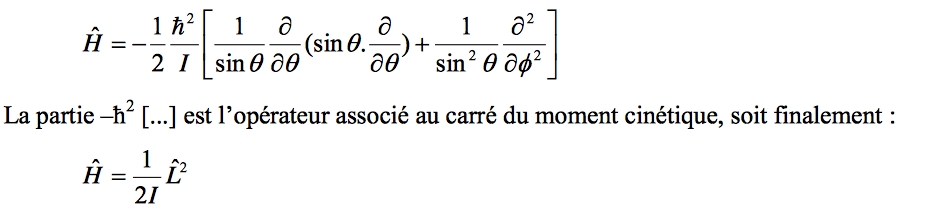 P. Chaquin LCT-UPMC
Introduction à la spectroscopie de rotation
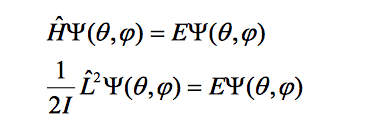 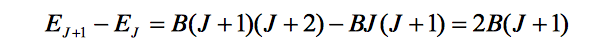 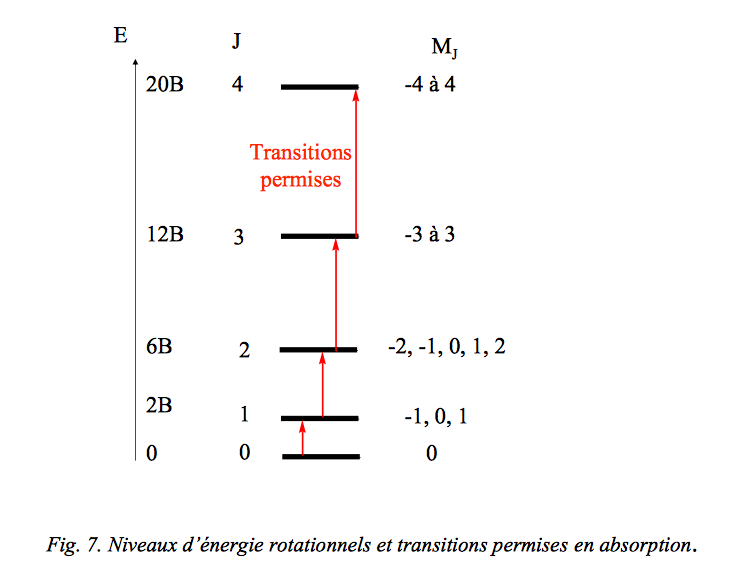 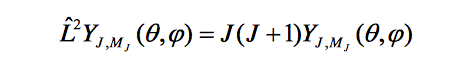 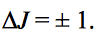 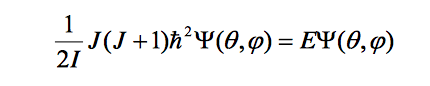 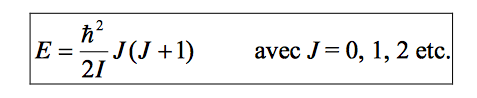 P. Chaquin LCT-UPMC
Introduction à la spectroscopie de rotation
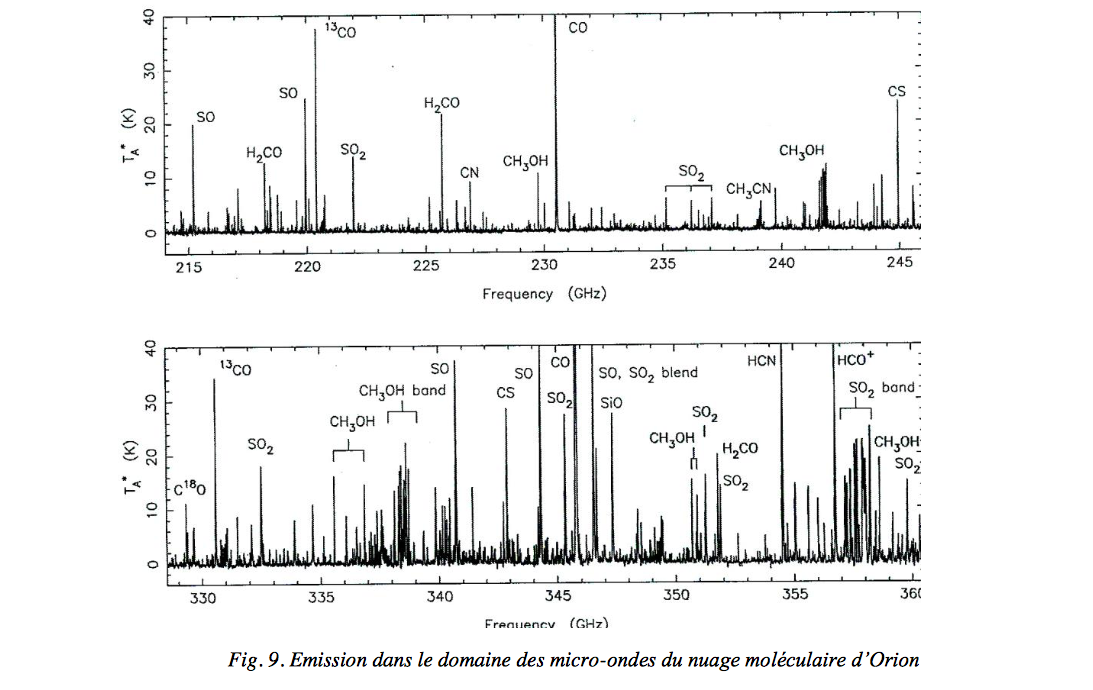 P. Chaquin LCT-UPMC
Introduction à la spectroscopie de rotation
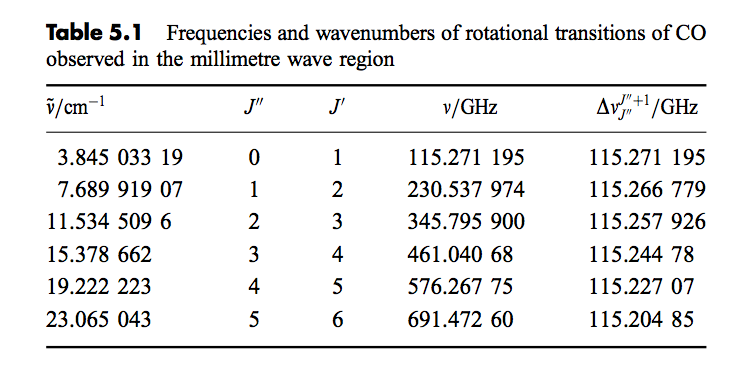 J Michael Hollas
Modern Spectroscopy 
Fourth Edition 
Wiley
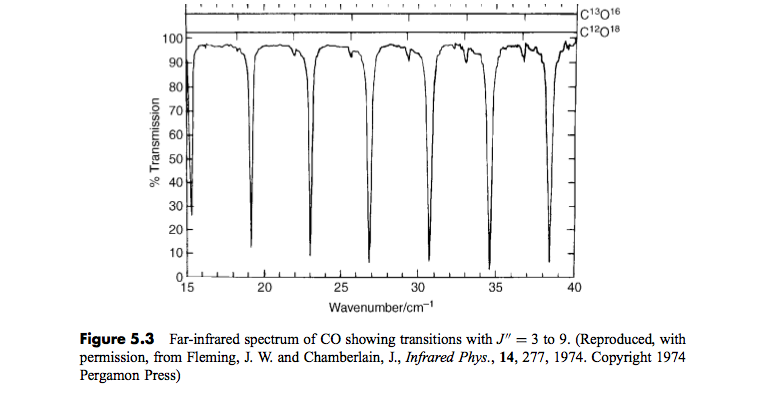 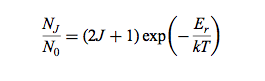 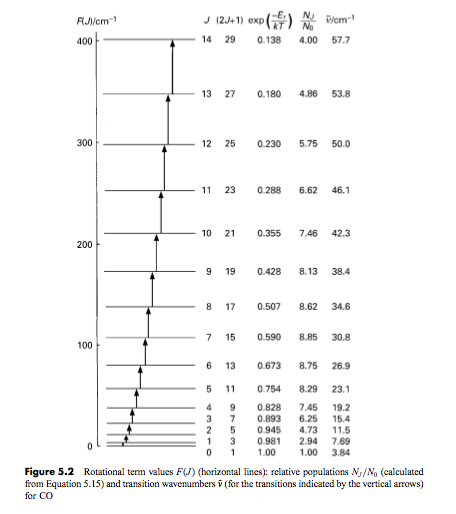 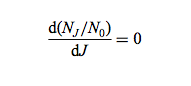 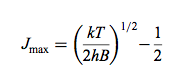 La population des niveaux rotationnels suit une statistique de Maxwell-Boltzmann

Colonne Nj/N0 passe par un maximum
J Michael Hollas
Modern Spectroscopy 
Fourth Edition 
Wiley
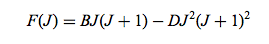 Rotation pour des niveaux vibrationnels excités
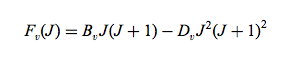 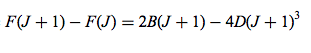 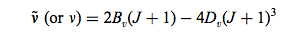 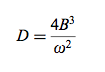 Dépendance en v par rapport aux formules de gauche
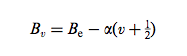 Prise en compte de la distorsion centrifuge
J Michael Hollas
Modern Spectroscopy 
Fourth Edition 
Wiley
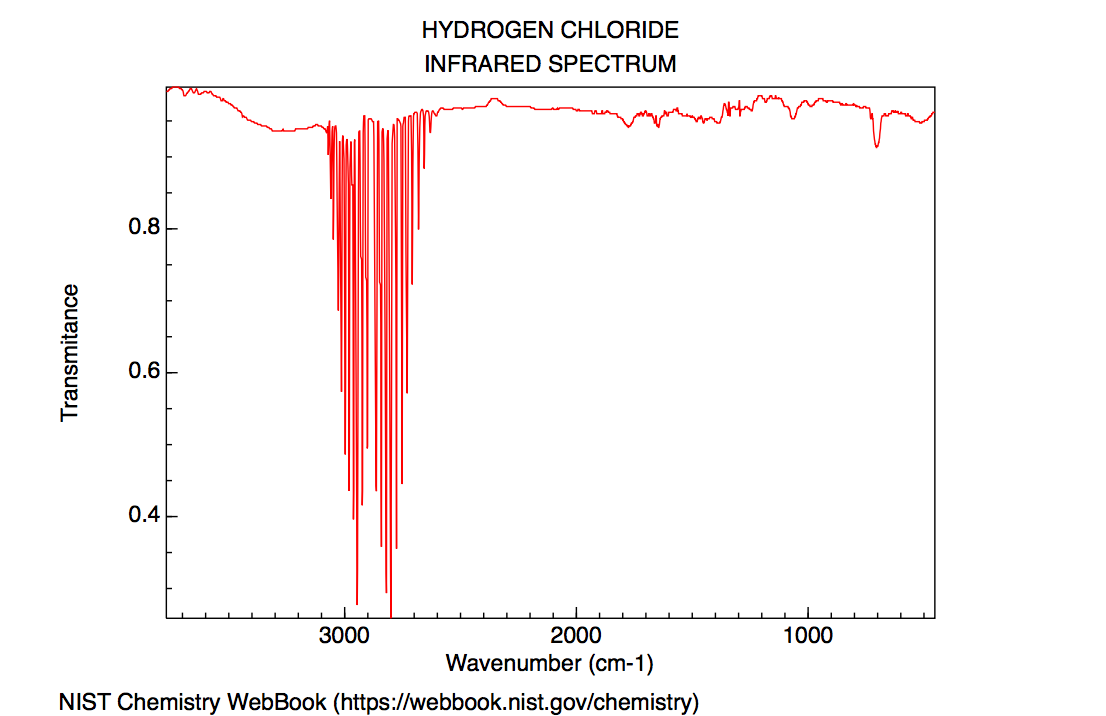 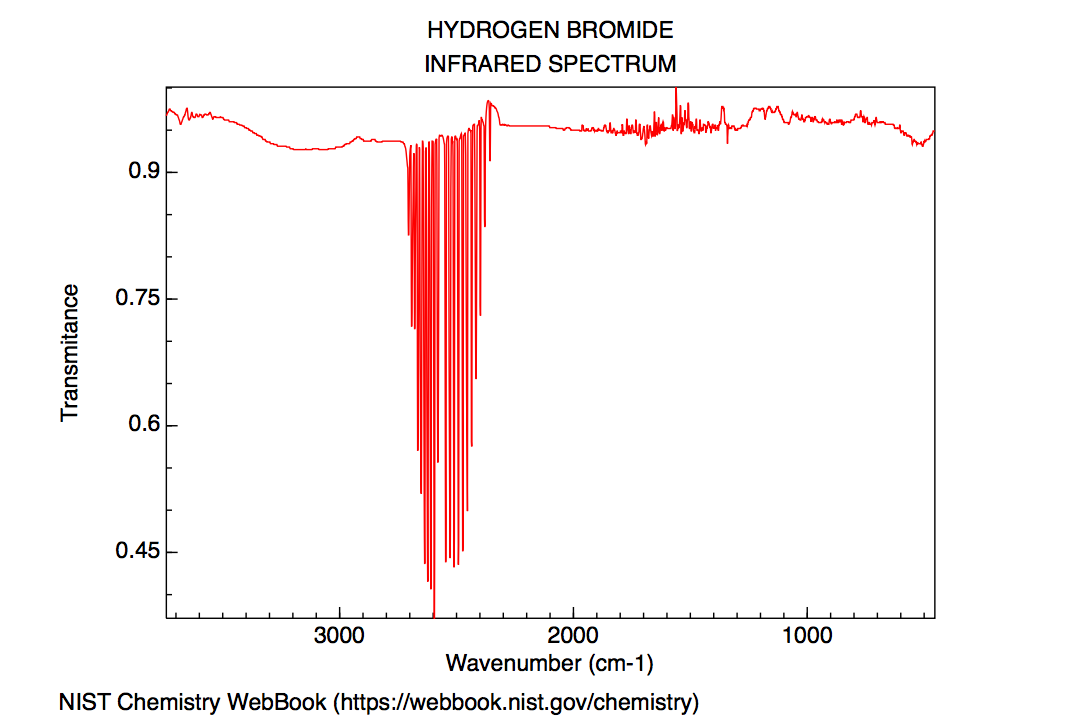 P. Chaquin LCT-UPMC
Vibration moléculaire Absorption IR et diffusion Raman
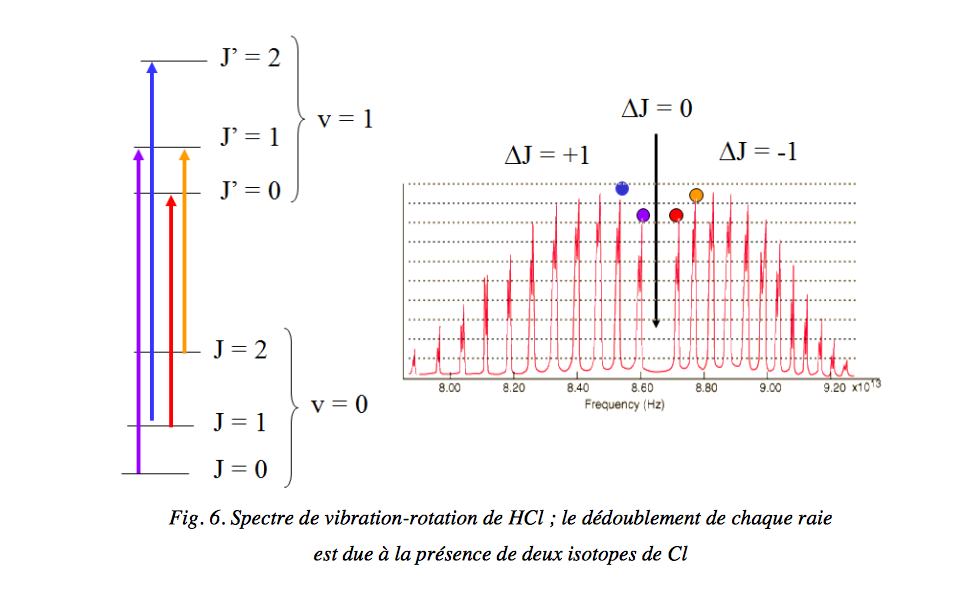 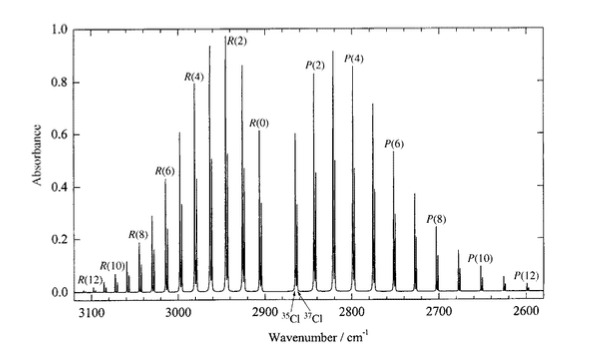 constantes de rotation pour HCl HBr DCl DBr
Spectro Raman
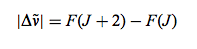 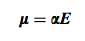 On fait les calculs pour la raie stokes , l’anti stokes même position mais négative. (centrée sur la Rayleigh)
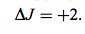 Variation du moment dipolaire de transition
En Raman , lié au tenseur de polarisabilité
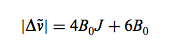 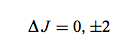 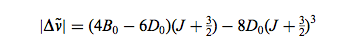 Règle de sélection Raman
J Michael Hollas
Modern Spectroscopy 
Fourth Edition 
Wiley
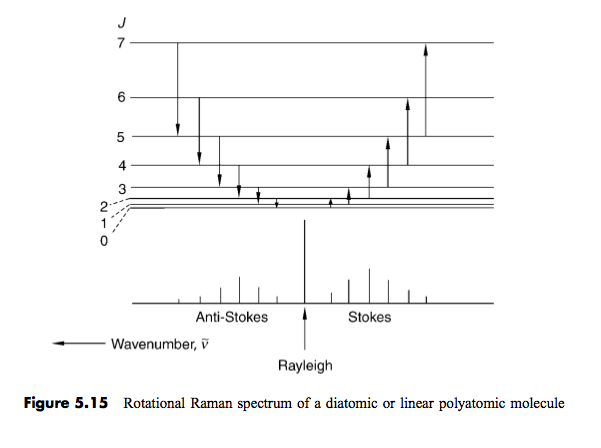 J Michael Hollas
Modern Spectroscopy 
Fourth Edition 
Wiley
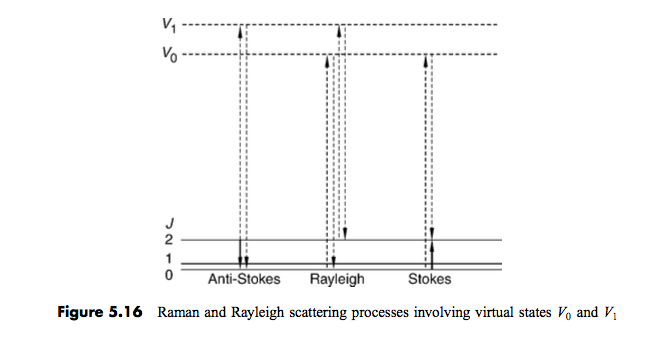 J Michael Hollas
Modern Spectroscopy 
Fourth Edition 
Wiley
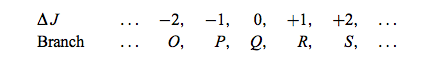 J Michael Hollas
Modern Spectroscopy 
Fourth Edition 
Wiley
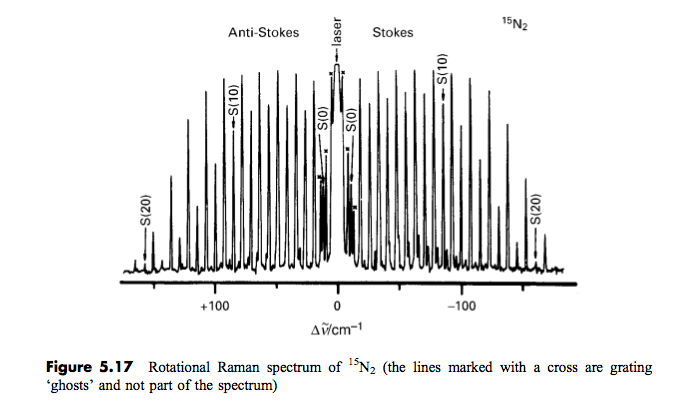